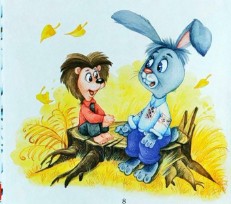 Українська мова
2 клас 
Досліджую текст Урок 106
Добираю заголовок до тексту
Емоційне налаштування
Вибери світлину, яка найбільше підходить до твоїх емоцій зараз. Поміркуй, чому.
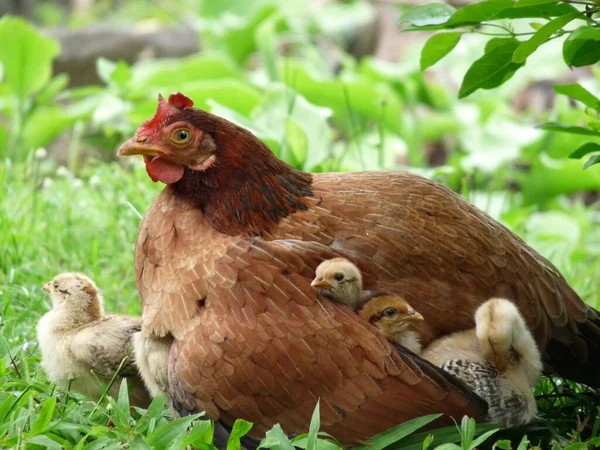 Дзвоник пролунав веселий, 
Дружно всіх він кличе в клас. 
І цікаве на уроці
Пропоную я для вас.
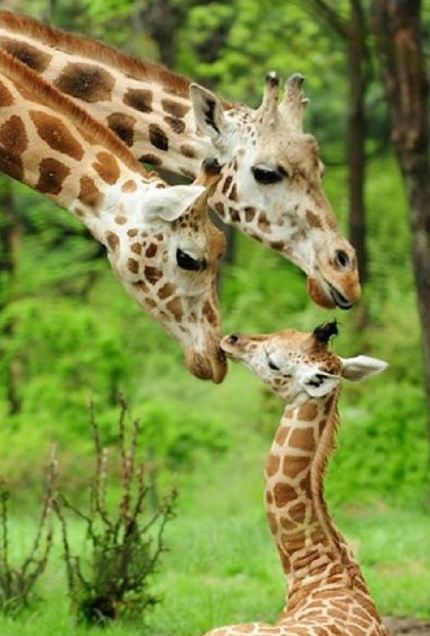 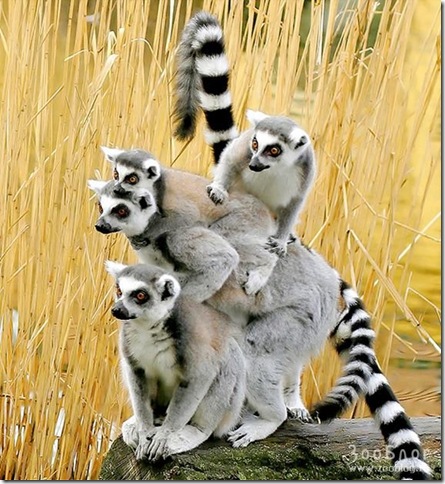 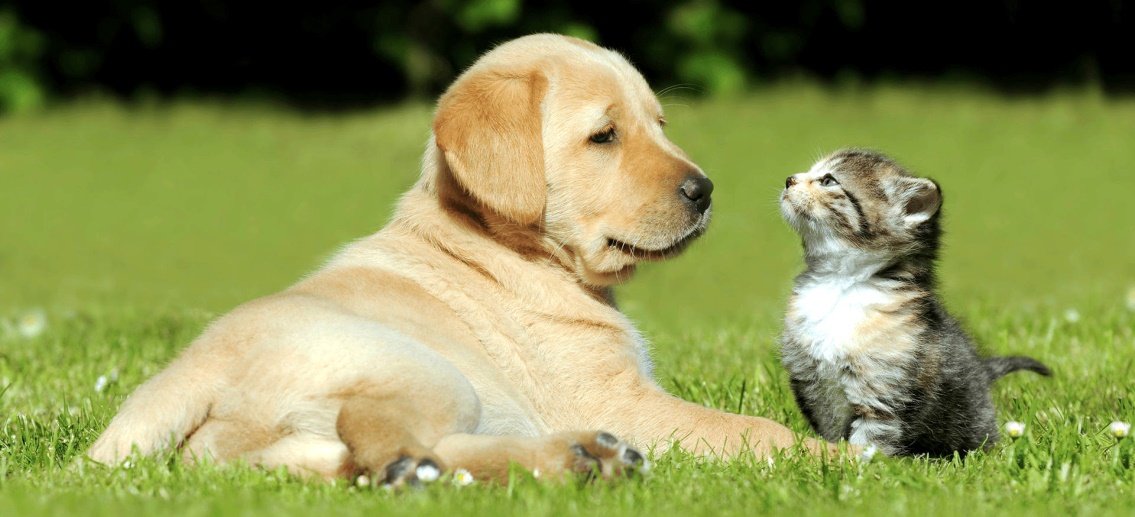 Скарбничка знань
Що називається текстом?
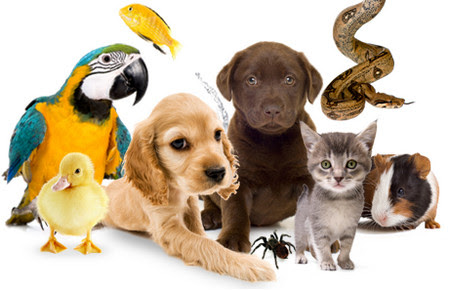 Зв'язані за змістом речення
Як розміщуються речення в тексті?
В певній послідовності.
Гра «Коректор»
Прочитай речення. Розташуй їх в правильній послідовності, щоб утворився текст.
Вона стала схожою 
на золотий букет.
Зацвіла верба.
    А як пахнуть медом 
її котики!
Настала весна.
Настала весна.
Зацвіла верба.
Вона стала схожою 
на золотий букет.
А як пахнуть медом 
її котики!
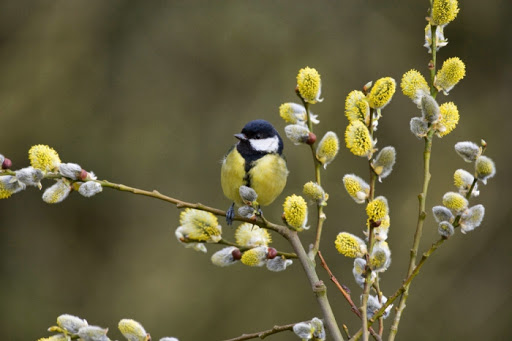 ③
②
④
①
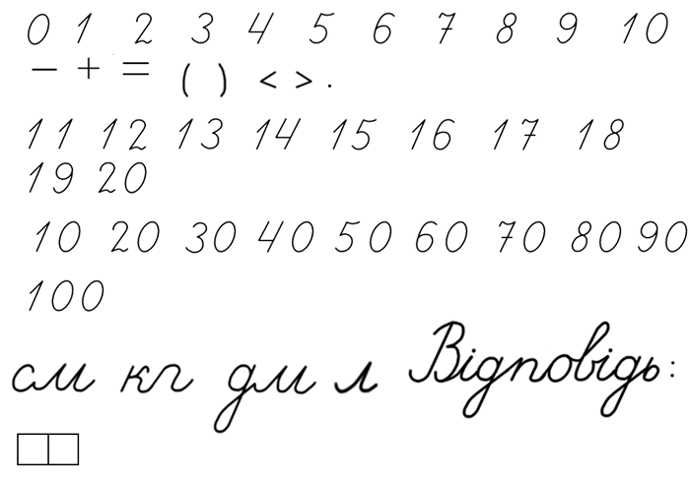 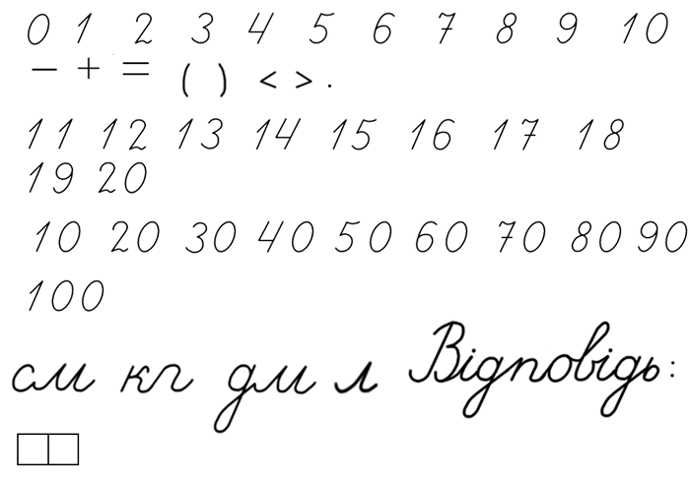 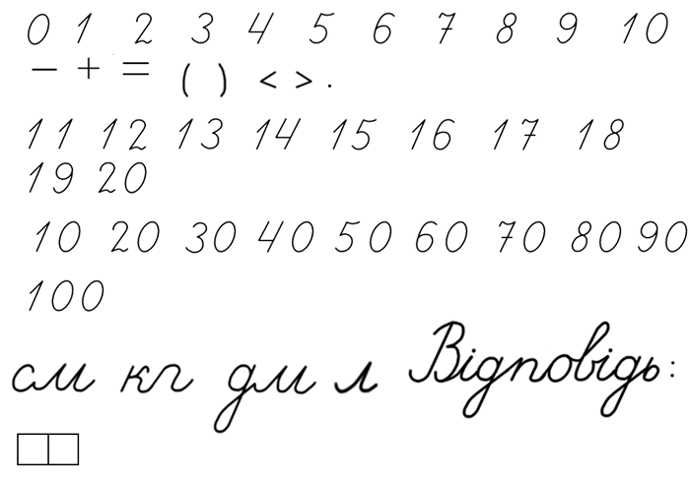 Повідомлення теми уроку
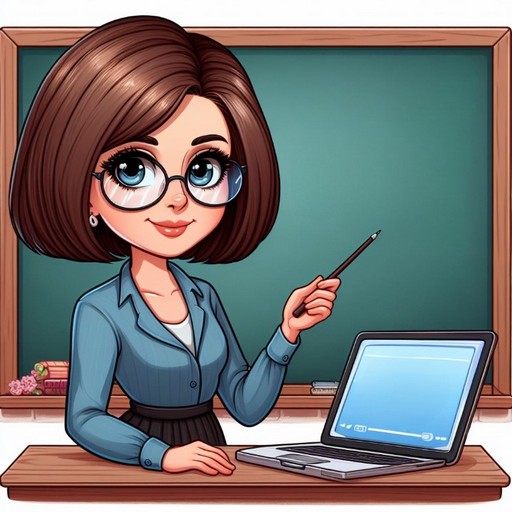 Сьогодні на уроці української мови ми будемо вчитися добирати заголовок до тексту, редагувати деформований текст. Дізнаємось цікаві історії про тварин
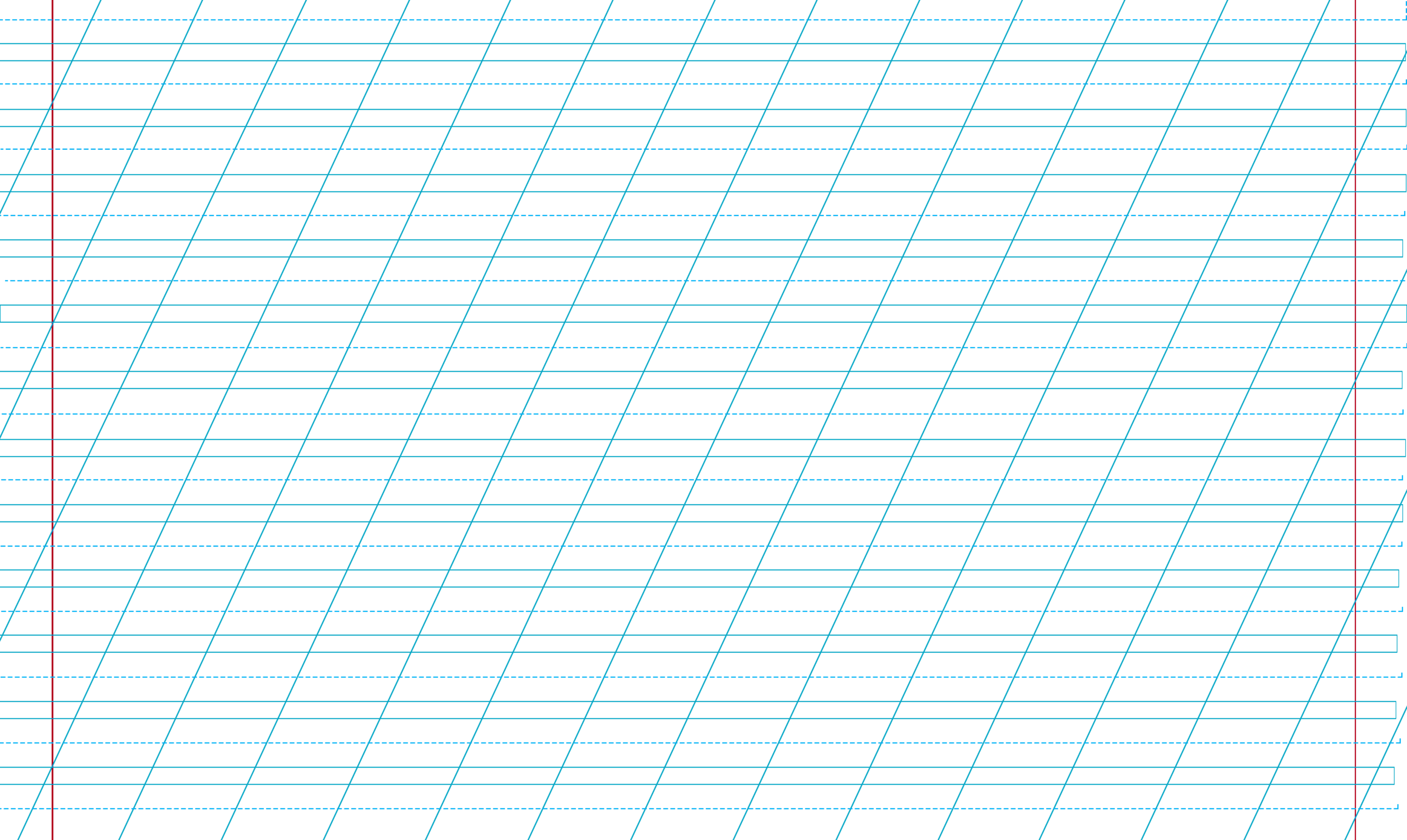 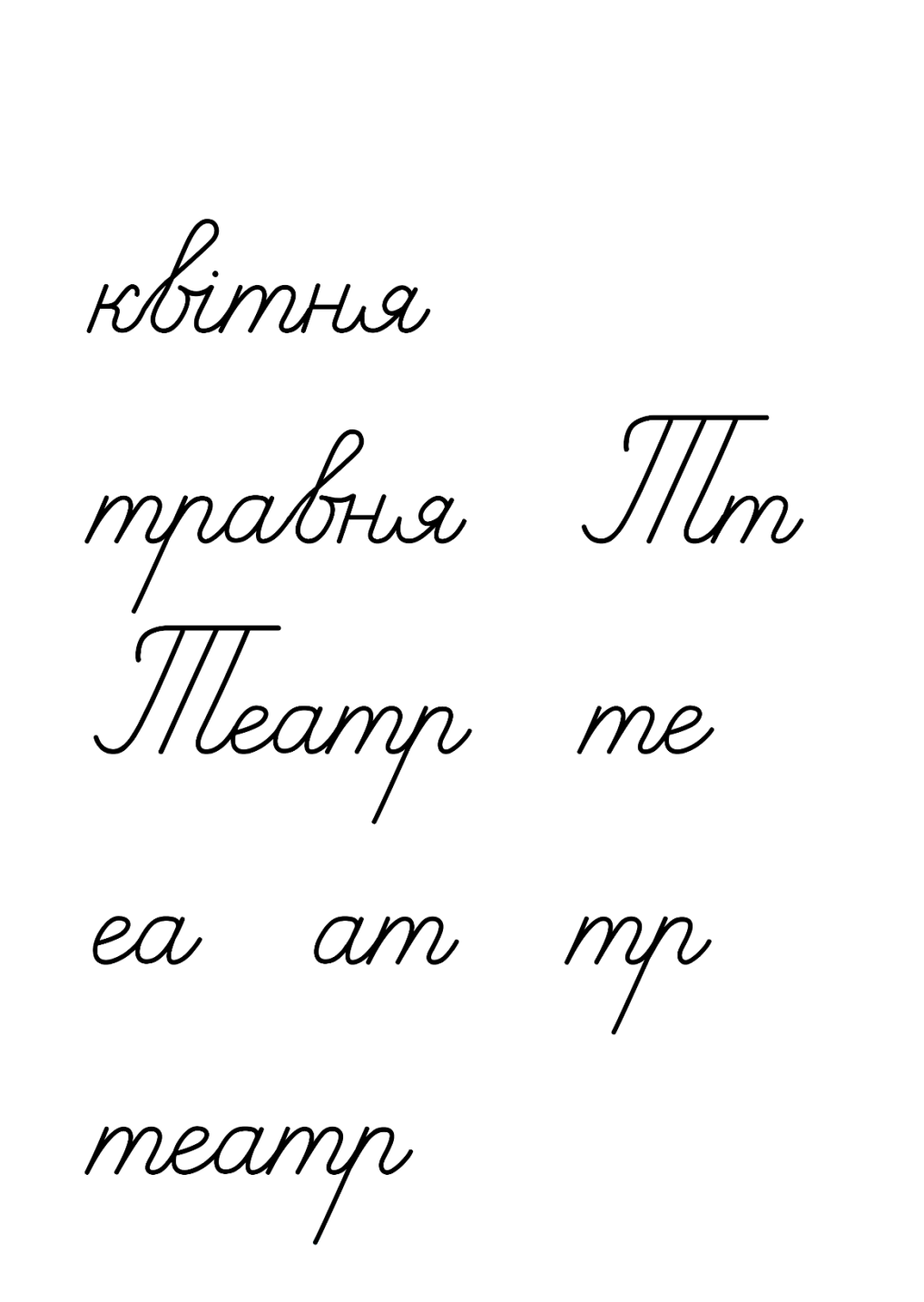 Прочитай і запиши слово. Постав у ньому наголос. Зроби звукову модель слова. Запиши кількість букв, звуків і складів.
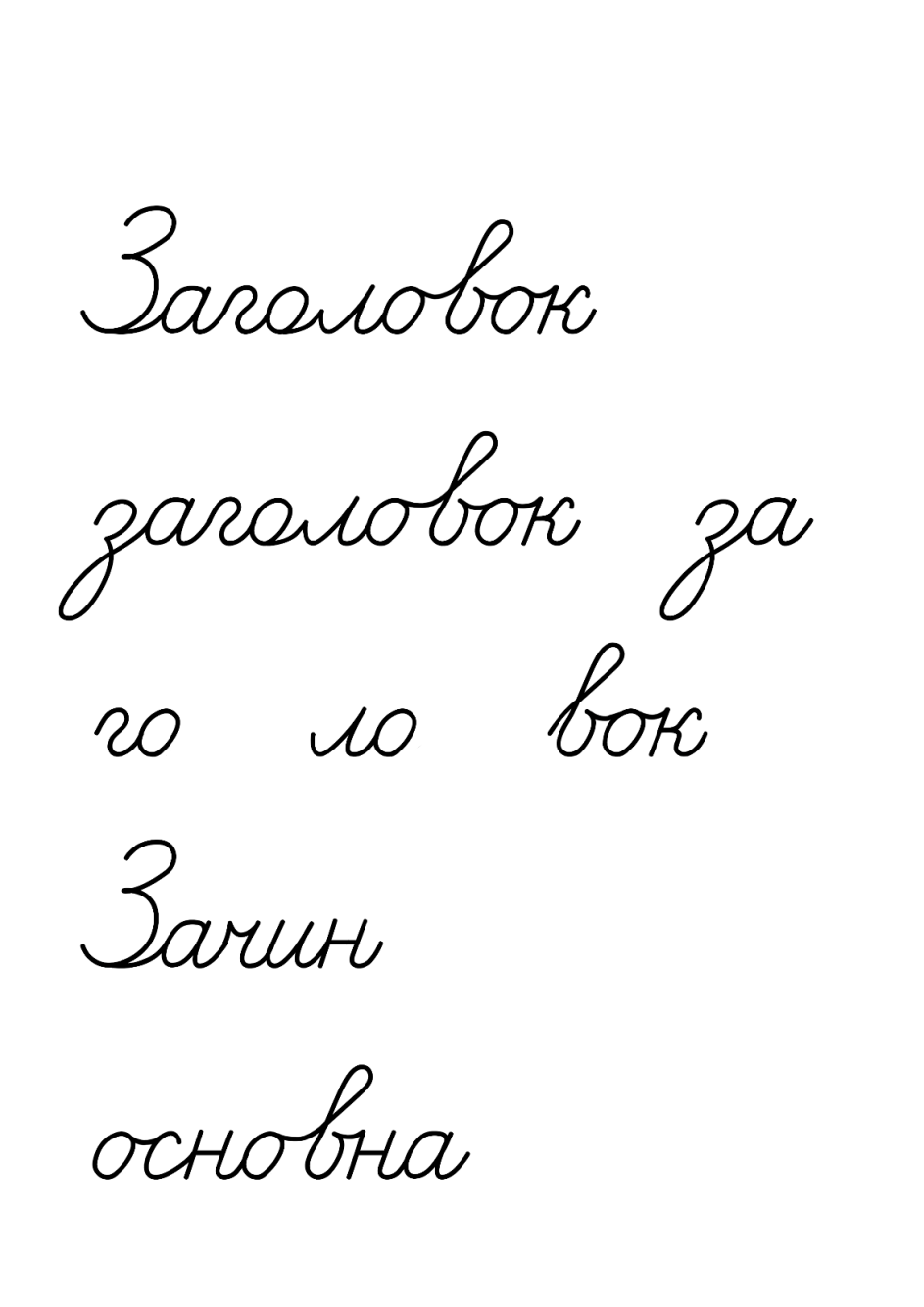 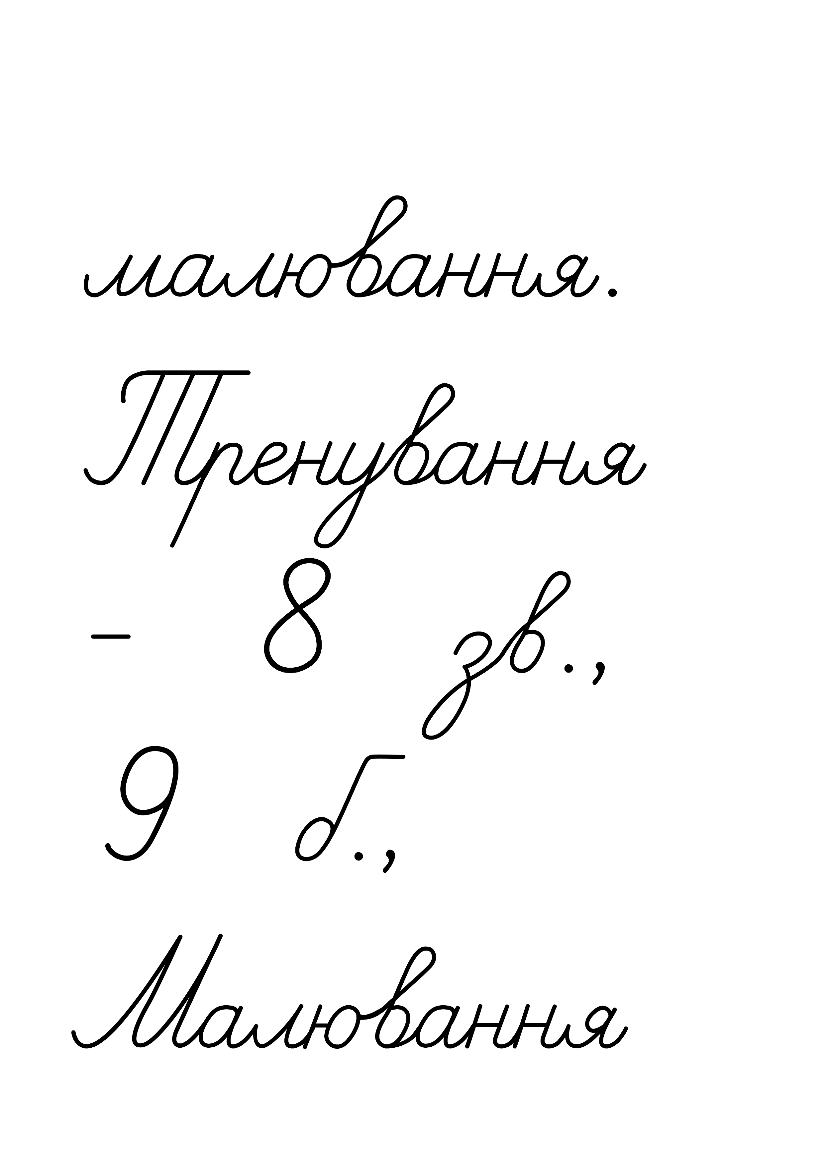 ˊ
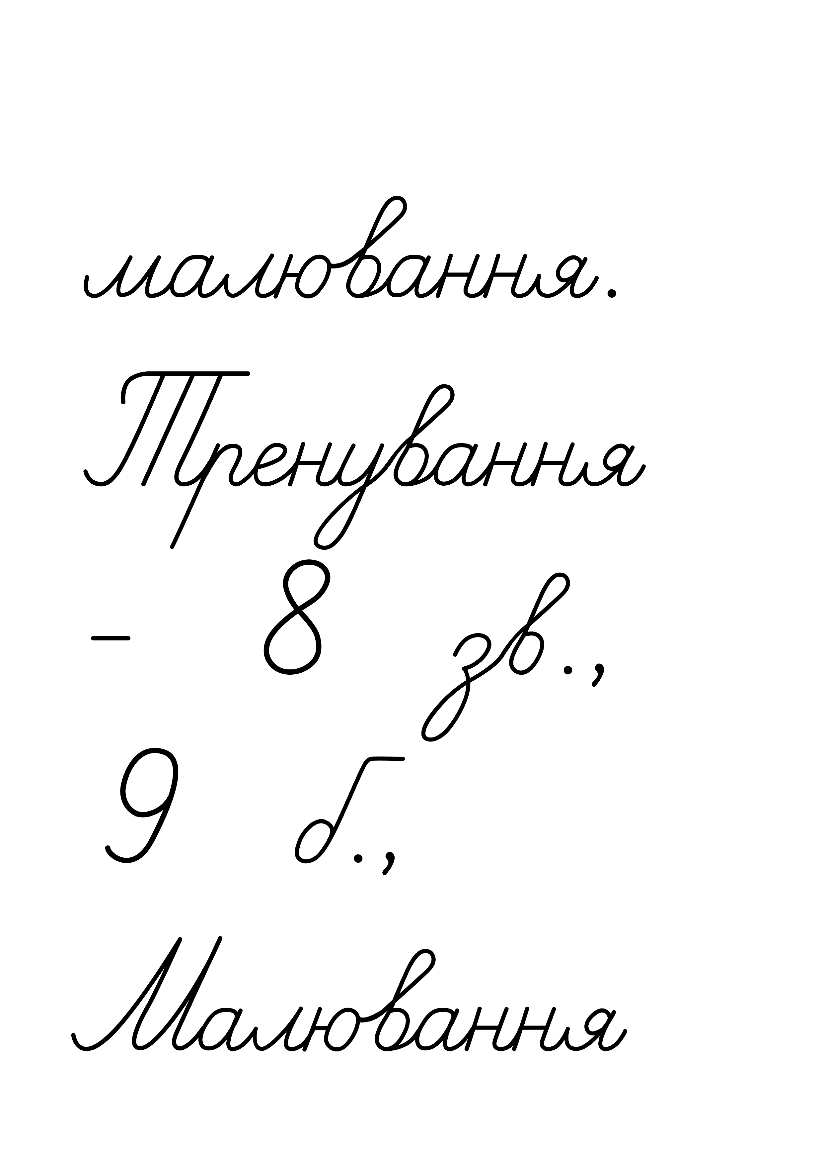 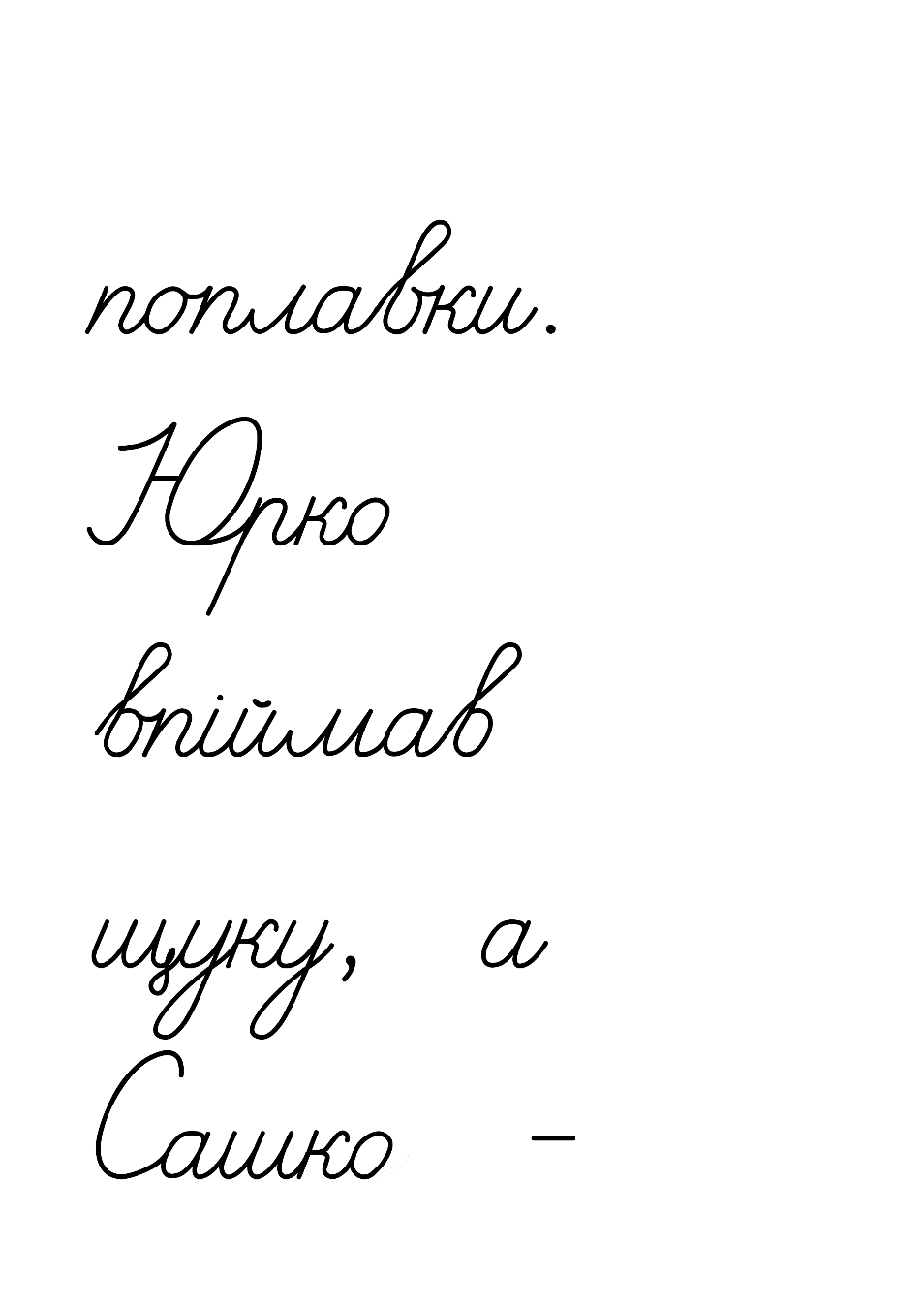 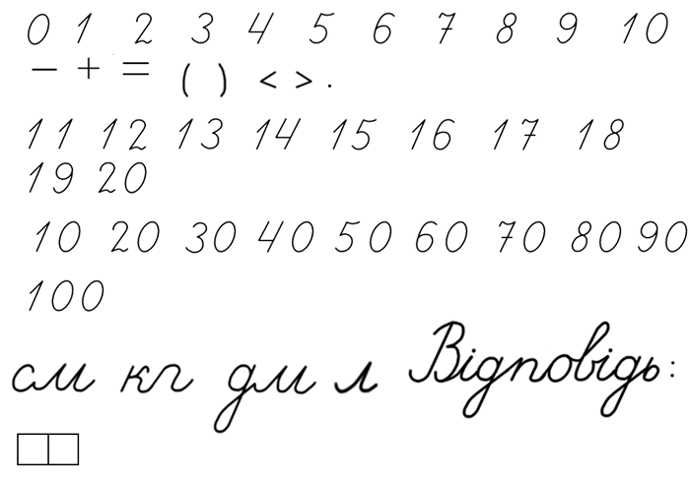 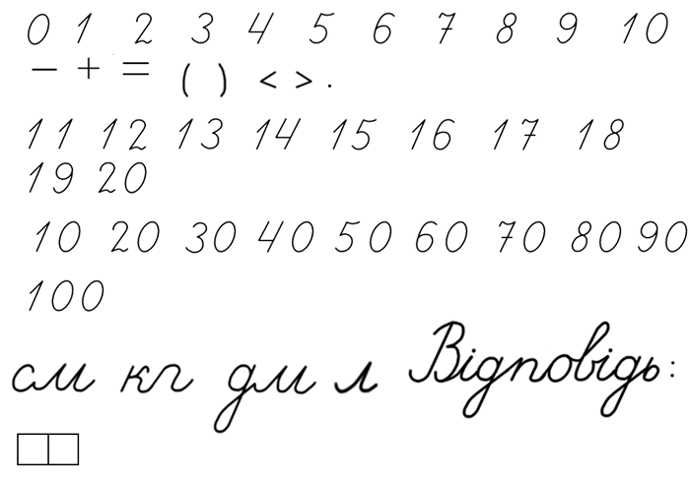 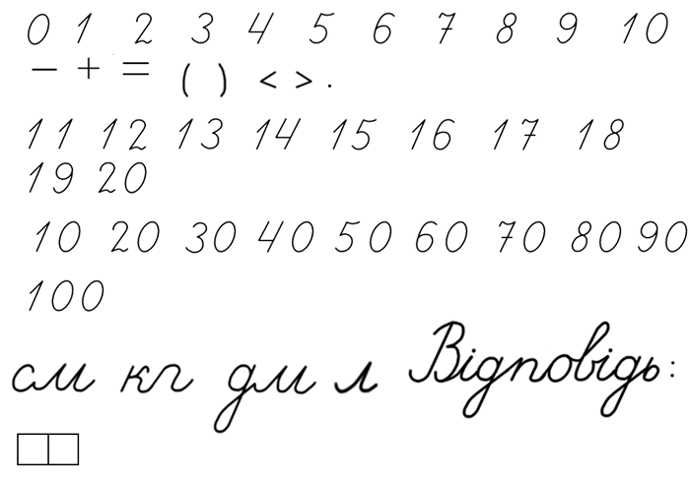 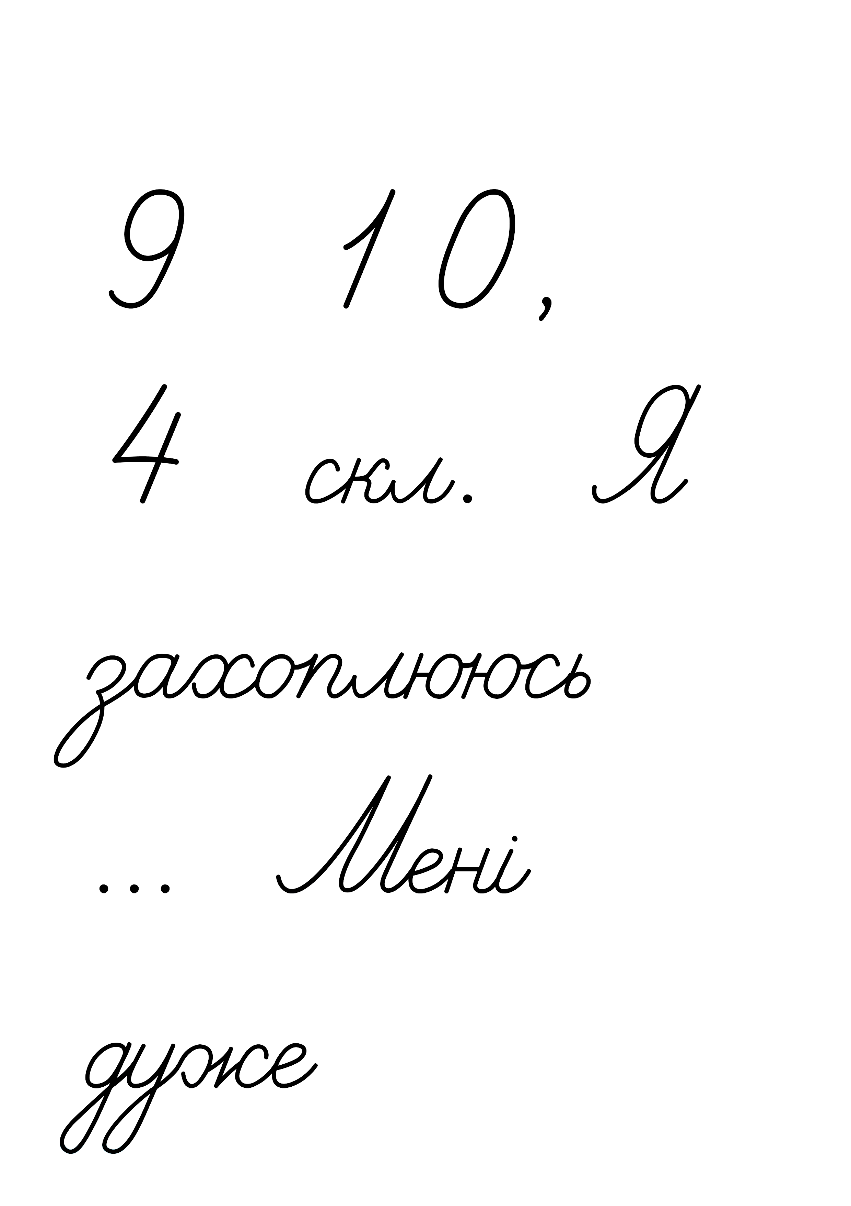 – о – о – о – о –
Послухай текст
Якось Щебетунчик залишився вдома удвох з дідусем. Хлопчик узявся будувати корабель із деталей конструктора. А дідусь гортав газету і промовляв:
      - Нового українського літака показали на виставці в Парижі. Наші спортсмени готуються до олімпійських ігор. У Карпатах зацвіла долина нарцисів. На вихідні дні обіцяють хорошу погоду.
      - Дідусю, я з'єднав лише кілька деталей. А ти вже встиг дізнатися стільки нового. Як тобі це вдалося?
      - Щебетунчику, а навіщо, по твоєму, існують заголовки?
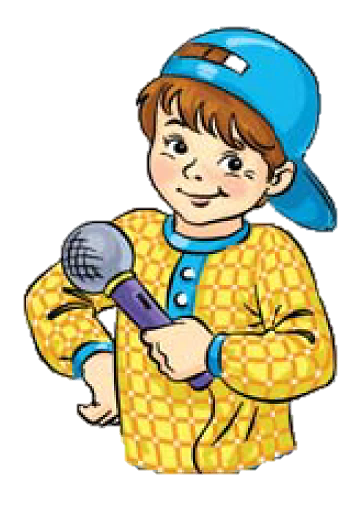 Спробуй пояснити Щебетунчикові, що таке заголовок і для чого він потрібний.
Підручник.
Сторінка
127
Перевір за правилом чи правильно ти думаєш
Заголовок – це назва тексту. Заголовок повідомляє, про що йтиметься в тексті.
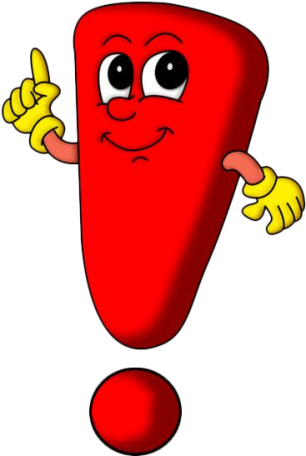 Визнач, який із поданих заголовків найбільше підходить до тексту про Щебетунчика.
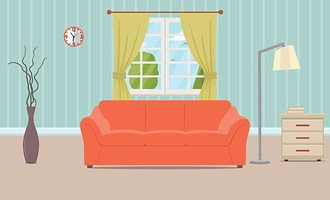 Щебетунчик будує корабель
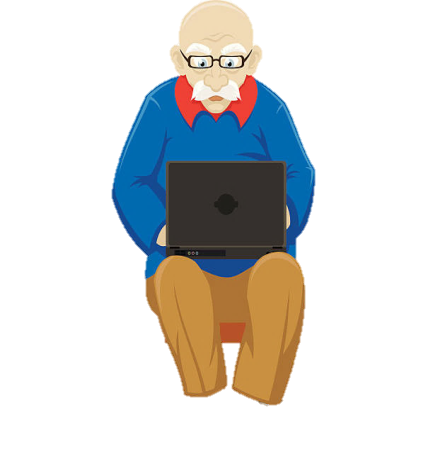 Щебетунчик і дідусь
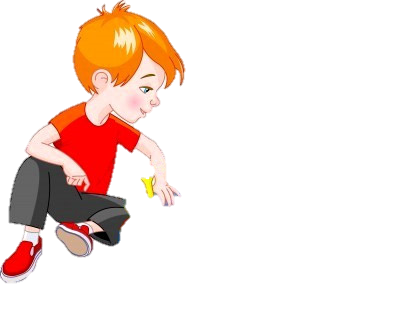 Для чого заголовки?
Дідусь читає газету
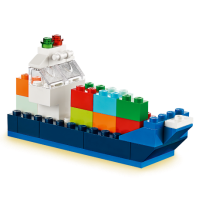 Підручник.
Сторінка
127
Прочитай текст. Придумай заголовок.
Розумні ворони
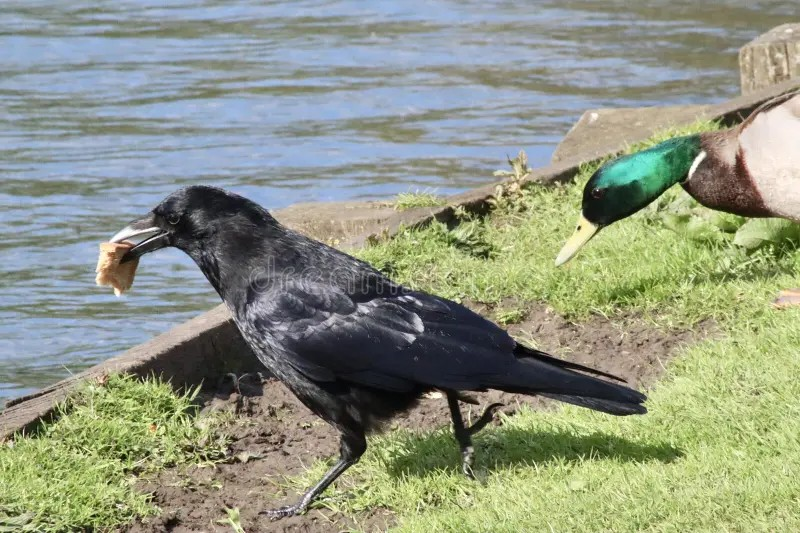 Ворони вигадують хитрі способи добування їжі. Розкидають по дорозі стиглі горіхи. Потім сидять на деревах і чекають, щоб машини їх розкололи. Тоді збирають смачні серединки.
      Суху скоринку хліба ворона обов'язково розмочить у калюжі. І тільки після цього з'їсть.
Запиши заголовок і два останні речення з тексту про ворон.
Підручник.
Сторінка
127
Прочитай заголовок, який дібрав Ґаджик.
Поміркуй, про що йтиметься в тексті з таким заголовком?
Вигадка про їжаків
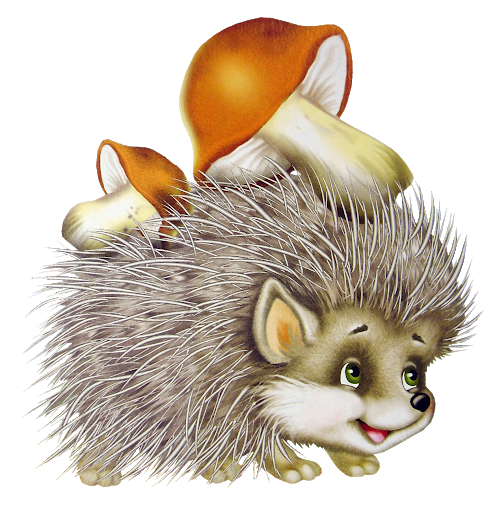 Часто в книжках зустрічаємо малюнки їжачка з рум'яним яблуком чи грибами на спині. Усі впевнені, що їх їжак запасає на зиму.
    Відкриваємо таємницю. Їжакам не потрібні запаси їжі. Узимку вони сплять.
= о – о – о –
Прочитай текст. Визнач, чи підходить до нього заголовок Ґаджика.
– – = о =
Підручник.
Сторінка
128
Запиши заголовок і три останні речення з тексту про їжака. Побудуй звукові схеми слів їжакам і сплять.
Прочитай заголовок. Розглянь світлину.
Придумай клички тваринам. Склади за світлиною і заголовком текст 
(3-4 речення)
Незвична дружба
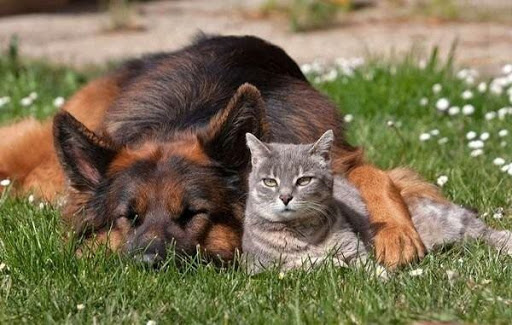 Незвичну дружбу можна бачити у нашому дворі. Ще маленькими заприятелювали кошеня Мурка і щеня Бровко. Друзі підростали разом.
Підручник.
Сторінка
128
Додаткове завдання
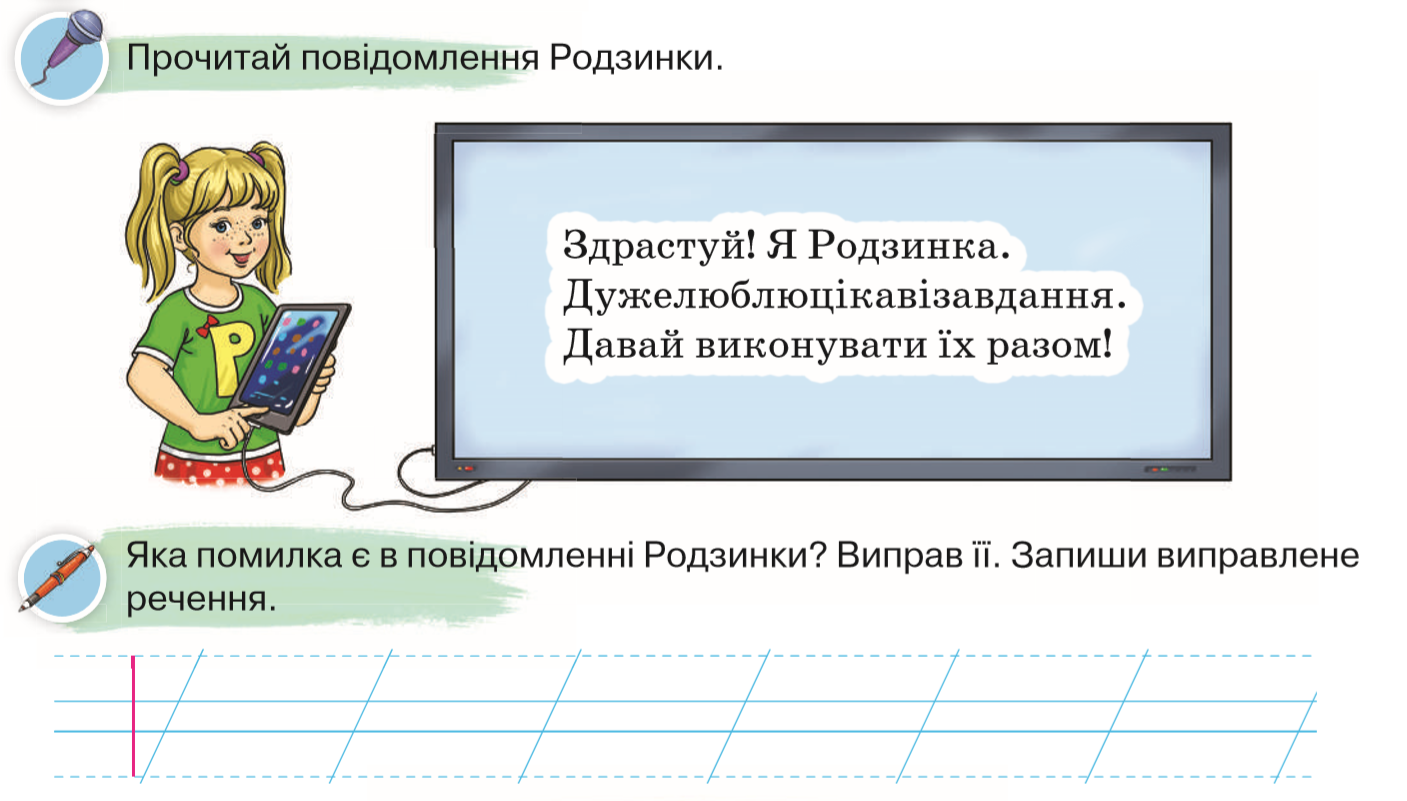 Допоможи Родзинці утворити текст з поданих речень. Придумай заголовок до цього тексту.
Для чого лисиці хвіст?
У лисиці хвіст не для краси.
А взимку хвіст захищає лисицю від морозів. Вона використовує його як кермо.
У лисиці хвіст не для краси.
Вона використовує його як кермо.
А взимку хвіст захищає лисицю від морозів.
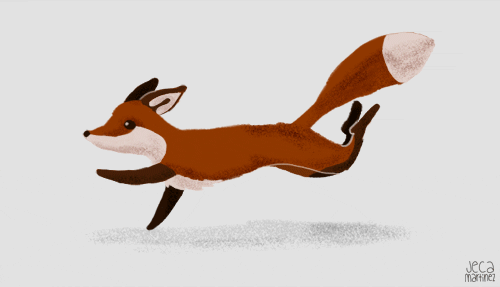 Підручник.
Сторінка
128
Робота в зошиті
1. Постав значок 𝑽 біля речення, яке може бути заголовком до поданого тексту.
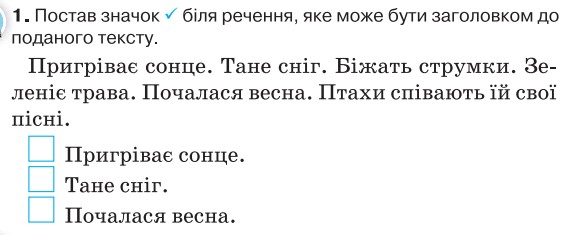 𝑽
Цариця ночі
2. Добери заголовок до поданого тексту і запиши.
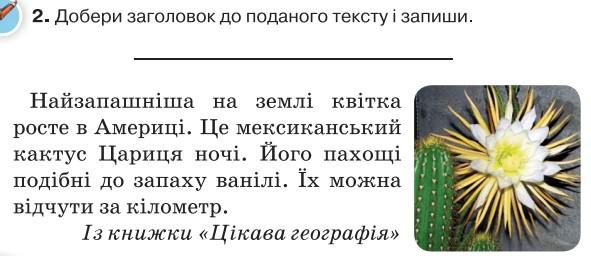 Сторінка
Ст 70
Робота в зошиті
3. Постав значок 𝑽 біля тексту, який відповідає заголовку «Корисні птахи»
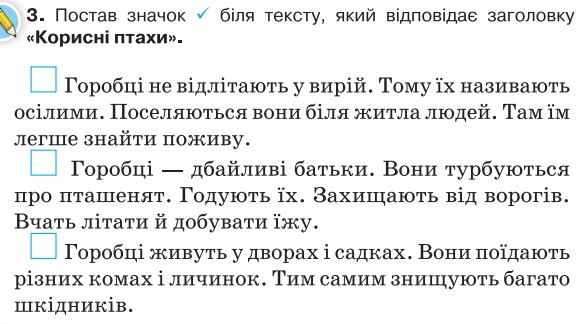 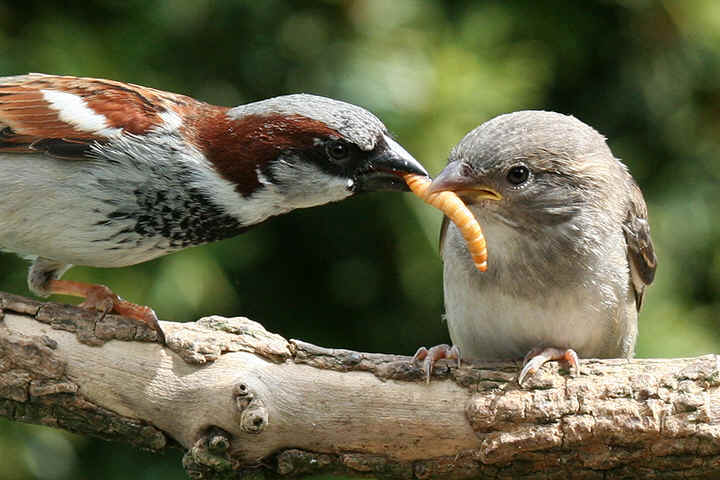 𝑽
Сторінка
Ст 70
Рефлексія
Підсумок
Що називають текстом?
Як розміщуються речення в тексті?
 Про що повідомляє заголовок?
Оціни свою роботу на уроці висловлюваннями диких і свійських тваринок
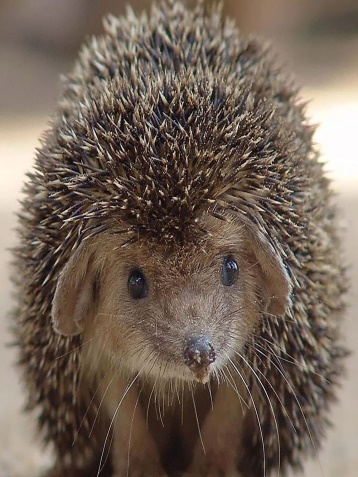 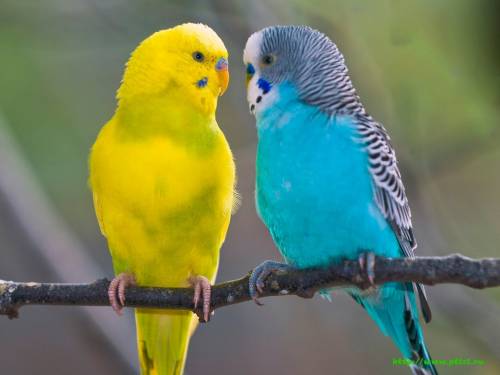 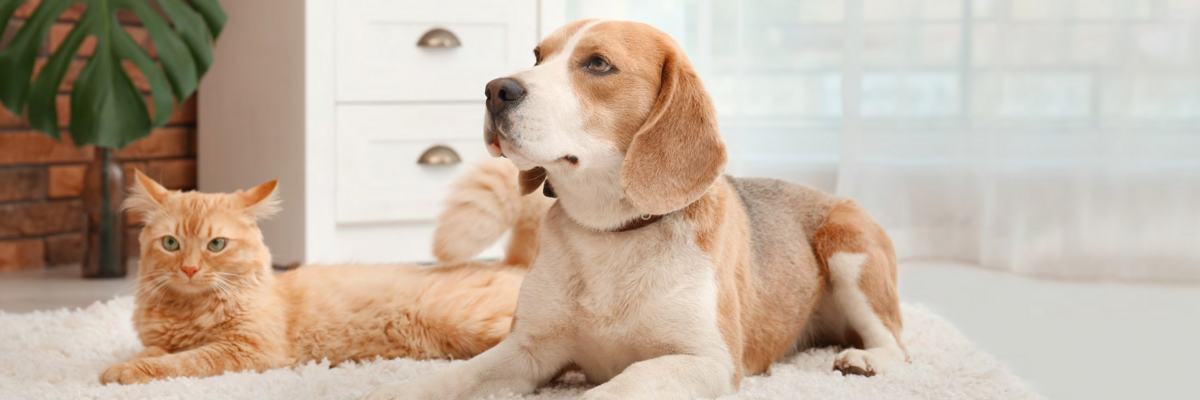 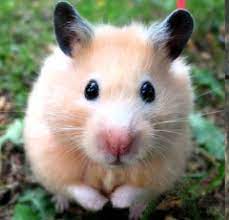 Урок пройшов непомітно
Здивувала інформація
Було цікаво
Завдання принесли втому